Test & Stay: Coordination Between School Districts and Out of School Time Programs
November 12, 2021
Today’s Presentation
Department of Elementary and Secondary Education
Shah Foundation
COVID-19 Command Center
Russell Johnston, Deputy Commissioner
Lauren Woo, Strategic Transformation Director
Ross Wilson, Executive Director
Eliza Novick, Project Manager
Marisa Meldonian, Associate Director
Lizzie Gordon, Project Associate
Jeremiah Hay, Deputy Strategy Director, COVID-19 Command Center
Sean Burpoe, Strategy Manager, COVID-19 Command Center
Amar Parikh, Strategy Analyst, COVID-19 Command Center
2
[Speaker Notes: Russell]
Caitlin Molina, Deputy Commissioner of EEC
Caitlin Molina
Deputy Commissioner
Department of Early Education and Care
EEC at a Glance: Agency Overview
EEC was created in 2005 when the Office of Child Care Services and Early Learning Services Office merged to form the Department of Early Education and Care. EEC brought together workforce supports and quality education under one roof. 
EEC licenses 9,000 programs distributed across 5 regions. These programs receive annual monitoring visits by EEC to ensure they are meeting the federal health and safety standards required under the Child Care Development Block Grant (CCDBG.)
Through EEC’s mixed delivery system, programs have the capacity to serve over 230,000 children in the Commonwealth. 
As of November 9th 2021, EEC has 1,1713 out-of-school-time (OST) programs with a profile in our online licensing software system, LEAD. These programs have the capacity to serve over 84,216 children in the Commonwealth. Approximately 82% of those slots serve school-age children. 
OST program capacity accounts for roughly 37% of EEC’s licensed slots. ,
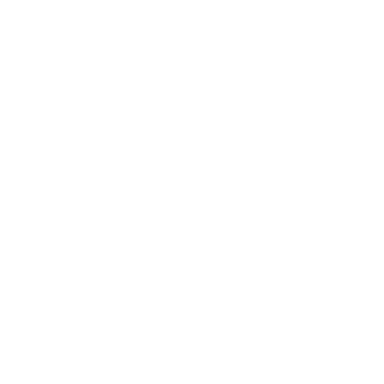 Provider
EEC
Family
Educator
01 Test and Stay and Out of School Time Programs
Test & Stay and Out of School Time Programs
01
Test & Stay
The Commonwealth of Massachusetts’s Test & Stay Program empowers local school districts to support students’ continued physical presence in school buildings by minimizing the disruption resulting from possible exposure to a positive COVID-19 case. 
For eligible asymptomatic students who meet the CDC definition as “close contacts”, the participating school provides daily COVID-19 testing to allow continuous services and instruction at school while maintaining the safety of the school community.
6
Appropriate Close Contact Identification
Definition of a close contact: 
Individuals who have been within 6 feet of a COVID-19 positive individual while indoors, for at least 15 minutes during a 24-hour period. 

At-risk exposure time begins 48 hours prior to symptom onset (or time of positive test if asymptomatic) and continues until the time the COVID-19 positive individual is isolated. 
Multiple brief or transitory interactions, such as in a hallway or when entering or exiting a classroom, are unlikely to result in 15 minutes and do not meet the definition of close contact. 
The definition of a close contact also specifies time spent indoors only. 
Interactions that occur outdoors, whether masked or unmasked, do not count toward the definition of a close contact.
7
OST Programs and Test & Stay
For many students in the Commonwealth, the school day also includes before-school and after-school care offered by an EEC-affiliated OST program. 
The Commonwealth has adjusted existing policy to extend the benefits of the Test & Stay Program to EEC-affiliated OST programs that are operated within or otherwise serve school students and to improve coordination between participating schools and EEC-affiliated OST programs.
Districts participating in Test & Stay are not required to take advantage of the extended benefits of this policy adjustment.
8
02 Information and Record Sharing
Information and Record Sharing
02
Information Sharing
EEC-affiliated OST programs that meet the following program design criteria and districts and schools participating in the statewide Test and Stay Program can share the following: 
COVID-19 test results about the students they mutually serve
Close contacts at the school who also participate in EEC-affiliated OST programs 
Close contacts at EEC-affiliated OST programs who may participate in the Test and Stay Program at school
10
Information & Record Sharing Between OST Programs and Participating Schools
Pertains to children served in the OST program that attend a school that participates in Commonwealth’s Test & Stay Program when the OST program and district identify shared points of contact for student engagement and wellness and the OST program is EEC funded or licensed.
Districts can access a directory of EEC-licensed programs on EEC’s Consumer Website here.
OST program and district must have a partnership/relationship with the local board of health to support case investigation/contact tracing (CI/CT). OST programs may also leverage their relationships with the local board of health to creatively solve for operational hurdles they may experience when partnering with the local school district.  
The OST program will make every effort to cohort children based on grade-level to mitigate the spread of COVID-19 after possible exposures.
IMPORTANT: The participating child’s parent or legal guardian must consent to Test & Stay testing and the disclosure of those test results to the OST program.
11
Implementation and Operational Support
Both onsite and offsite EEC-affiliated OST programs are eligible to access information as long as there is a signed Consent Form on file for all participating children by their parent or legal guardian authorizing information sharing related to test results and close contacts. 
EEC-affiliated OST programs or districts can use this Consent Form to authorize the listed disclosures. 
Once signed and accepted by the participating school, the Consent Form should be provided to designated points of contact for matters related to student engagement and wellness.
12
A Few Key Points
EEC-affiliated OST programs will not be expected to administer COVID-19 testing under the Test & Stay Program.  
Participating schools will continue to administer the COVID-19 Test & Stay Program but will broaden their scope to include students identified as close contacts during their OST care hours.
13
A Few Key Points
Contact tracing and case investigation processes will remain the same. 
Participating schools, EEC-affiliated OST programs and the local board of health (or Department of Public Health, as applicable) will collaborate to identify students who may meet the CDC’s definition of a “close contact.” 
Children who test positive in the Test & Stay Program are not permitted to attend school or EEC-affiliated OST programming until they complete their isolation period. It is the responsibility of the participating school to notify the parent/legal guardian and EEC-affiliated OST program of a positive test result.
14
Quick Tips and Resources
REMINDER: Districts/schools can verify EEC status of an OST program by searching on EEC’s Child Care Search website. This search function provides a comprehensive listing of all EEC licensed programs in the Commonwealth. Child Care Search (force.com)
EEC-affiliated programs adhere to stringent health and safety requirements as defined by the Administration for Children & Families (ACF) and EEC’s Child Care Licensing Regulations. EEC’s Regulations for Child Care Licensing can be accessed here: 606 CMR 7 (mass.gov)
OST programs can escalate concerns to their Regional Licensing Director at EEC or Caitlin Molina, EEC Deputy Commissioner at Caitlin.Molina@mass.gov. 
Disputes about information sharing or questions about this policy should be directed to k12covid19testing@mass.gov. 
Caitlin.Molina@mass.gov
15
EEC Role and Opportunities for Support
Test & Stay | Out-of-School-Time Program Participation
EEC Role & Opportunities for Support:
EEC will amplify messaging to EEC-affiliated OST programs to educate providers on the Test & Stay Program and the required components for their inclusion (Consent Forms for Bidirectional Information Sharing.) 
EEC will support districts and schools in identifying EEC-affiliated OST programs who are eligible to participate in the Test & Stay Program.
EEC will support OST programs in advocating for their inclusion in the Test & Stay Program with their local public school and/or district.
16